ÇALIŞMA HAYATINDA ESNEK ÇALIŞMA
CEM ENDER MUTLU
İl İstihdam ve mesleki eğitim kurulu
TİSK TEMSİLCİSİ
Esneklik Nedir?
Esnekliğin pek çok kelime anlamı vardır;

Esnek olma durumu, elastikiyet,
Değişen durumlara, çeşitli koşullara uyabilme yeteneği,
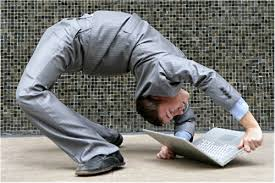 Çalışma Hayatında Esneklik
Gelişen teknoloji ile üretim sistemlerindeki değişimler her geçen gün yenilikler sunmakta ve bu da iş hukukunu doğrudan etkilemektedir.

İşgücünün en etkin ve en verimli şekilde kullanılması işletmeler için gittikçe daha büyük bir önem arz etmektedir.

Bu durum, iş hukukunun asıl amacı olan işçinin korunmasının yanında işletmenin de korunmasını gerekli kılmaktadır.
Esnek Çalışmanın Yararları
Çalışma hayatında esnekliğin işçi, işveren ve toplum açısından yararları; 

İşçi çalışma yaşamı ile özel yaşamı arasında daha iyi bir denge kurabilecek, 

İşçi zamanını daha iyi kullanabilecek, 

İşsizliğin azaltılmasına katkıda bulunulacaktır.
Temel Sorunlar
4857 sayılı İş Kanunu ile yürürlüğe giren esneklik hükümlerinde temel iki sorun bulunmaktadır:

Kanun’da yer alan bazı kısıtlamalar ve esneklik konusundaki farkındalık düzeyinin az olması nedenleriyle esnek çalışmanın uygulanamaması ve kağıt üzerinde kalması,

Bazı esnek çalışma biçimlerinin mevzuatımızda düzenlenmemiş olması.
Neden Esnek Çalışma?
Yapısal işsizlik sorunu ile mücadele edilmesi ve yeni iş imkanlarının yaratılması,

İşletmelerin iç ve dış piyasalardaki değişen üretim koşullarına ve rekabet şartlarına hızla uyum sağlayabilmesi,

Kayıtdışı ekonomi ve kayıtdışı istihdam sorunu ile mücadele edilebilmesi,

Kadınlar, gençler, engelliler gibi grupların istihdam seçeneklerinin geliştirilmesi ve işe ilk girişin kolaylaştırılması,
Neden Esnek Çalışma?
Çalışma saatlerinin iş yükündeki değişikliklere daha uyumlu hale getirilmesi,

Çalışanların iş yaşamıyla özel hayatlarını daha iyi bağdaştırmalarına imkan tanıması,

İş ve ev arasındaki gidiş ve geliş problemleriyle başa çıkılması,

Fazla çalışma ücretlerinin azaltılması,
Esnek Çalışmanın Olumlu Etkileri
Yapılan araştırmalar, çalışma sürelerinde esneklik düzenlemelerinin olumlu etkilere neden olduğunu ortaya koymaktadır.

Fazla çalışma ücretlerinde azalma,

İş yükünün uyumunda iyileşme,

İşe devamsızlığın azalması,

İş tatmininin yükselmesi,
İş Kanunu’ndaki Esneklik
4857 sayılı İş Kanunu’ndaki esneklik genel olarak ikiye ayrılmaktadır;

İstihdamda Esneklik

Çalışma Sürelerinde Esneklik

İlk olarak iş sözleşmelerinin kuruluşu aşamasındaki istihdamda esneklik konusunu inceleyeceğiz. 

Ardından da çalışma sürelerindeki esneklik konusuna değineceğiz.
İş Kanunu’ndaki Esneklik
İstihdamda Esneklik
Belirli Süreli İş Sözleşmesi

Belirli Süreli İş Sözleşmesinin Kurulmasını Mümkün Kılan Koşullar;
İşin belirli süreli olması,
Belli bir işin tamamlanmasına yönelik olması,
Belirli bir olgunun ortaya çıkması.

Batı Hukukunda istihdamı teşvikin bir enstrümanı olarak düzenlenen belirli süreli iş sözleşmesi hukukumuzda çok katı bir şekilde düzenlenmiştir.
İş Kanunu’ndaki Esneklik
İstihdamda Esneklik
Belirli Süreli İş Sözleşmesi

Yeni kurulan işyerlerine yönelik olarak belirli süreli iş sözleşmesi yapılmasına ilişkin kolaylıklar sağlanmalıdır.

 Aynı şekilde uzun süredir işsiz olan, çalışma yaşamına girmekte zorlanan genç mezunlar, kadınlar, engelliler ve benzeri dezavantajlı gruplar için belirli süreli iş sözleşmesi yapma olanağı tanınabilir.  

Böylece yeni mezun olmuş gençlerin önünün açılması mümkün olabilecektir.
İş Kanunu’ndaki Esneklik
İstihdamda Esneklik
Kısmi Süreli İş Sözleşmesi
İşçinin normal haftalık çalışma süresinin, tam süreli iş sözleşmesiyle çalışan emsal işçiye göre önemli ölçüde daha az belirlenmesi durumunda sözleşme kısmî süreli iş sözleşmesidir. 

Kısmi süreli iş sözleşmesinin istihdam açısından teşvik edilmesi gerekir.

Gerçekten kısmi süreli iş sözleşmesi özel yaşam ile çalışma yaşamı arasında denge kurulması bakımından önemli olanaklar sağlar.

 Kısmi süreli iş sözleşmeleri, işgücü piyasasına işe yeni giren kişilerin, özellikle kadınlar ve gençler için işsizliğin azaltılmasını sağlar.
İş Kanunu’ndaki Esneklik
İstihdamda Esneklik
Kısmi Süreli İş Sözleşmesi

İşveren işgücünü sadece ihtiyacı olan dönemde kullanmış olur.

İş Kanunu’na İlişkin Fazla Çalışma ve Fazla Sürelerle Çalışma Yönetmeliğine göre, kısmi süreli iş sözleşmesi ile çalıştırılan işçilere hem fazla çalışma (Yön. m.7/1, d) hem de fazla sürelerle çalışma yaptırılamaz (Yön. m.7/2). Böylece Yönetmelikte kısmi süreli iş sözleşmesi ile çalışanlar için Kanunda olmayan bir sınırlama öngörülmüştür. 

Fazla çalışma ile ilgili sınırlamanın kısmi süreli çalışmayı teşvik etmek açısından kaldırılmasında yarar vardır.
İş Kanunu’ndaki Esneklik
İstihdamda Esneklik
Çağrı Üzerine Çalışma
Sözleşmede çalışma süresi kararlaştırılmamış ise haftalık çalışma süresi 20 saat kararlaştırılmış sayılır.
İşveren her çağrıda işçiyi günde en az dört saat üst üste çalıştırmak zorundadır.

Çağrı üzerine çalışma uygulamaları daha çok otel, lokanta, eğlence ve gazetecilik iş kollarında yaygındır.

Haftalık çalışma sürelerine ilişkin 20 saatlik ve günlük çalışma sürelerine ilişkin 4 saatlik asgari süre sınırlamasının yeniden düzenlenmesinde fayda görüyoruz.
İş Kanunu’ndaki Esneklik
İstihdamda Esneklik
Geçici İş İlişkisi (Kanunda Düzenlenen Geçici İş İlişkisi)

İşçinin bir işverenin işyerinde çalışmak üzere işe alındıktan sonra, ortaya çıkan bir ihtiyaç üzerine bir başka işverenin işyerinde çalıştırılmasıdır. 
Geçici iş ilişkisi en fazla 6 aylık bir süre için kurulabilir. 
Gerekli görülürse bu süre iki defa daha uzatılabilir. Gerekli görme için belirli bir objektif sebebin olmasına gerek yoktur. Dolayısıyla geçici iş ilişkisi toplamda en fazla 18 ay için kurulabilir.
Geçici iş ilişkisi kurulmasında işçinin geçici olarak gönderildiği işverenin aynı holding ya da grup bünyesinde olması önem taşır.
İş Kanunu’ndaki Esneklik
İstihdamda Esneklik
Geçici İş İlişkisi (Mesleki Anlamda Geçişi İş İlişkisi) 
Başka bir işverene ödünç verilmek üzere işçinin işe alınması ve başka işverenlerin işyerinde çalıştırılmak üzere gönderilmesidir.

Kanunda düzenlenmemiştir.

Avrupa Birliği ülkelerinde asıl olan mesleki anlamda geçici iş ilişkisidir. 

Bizim hukukumuzda da bu yönde düzenleme yapılması isabetli olacaktır.
İş Kanunu’ndaki Esneklik
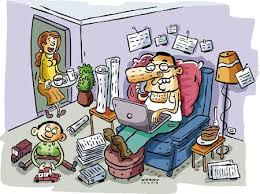 İstihdamda Esneklik
Uzaktan Çalışma


Uzaktan çalışmanın ortaya çıkışı bilgisayar teknolojisinin ve haberleşme ağlarının gelişimi ile olmuştur. 

Evde iş görme sistemi genellikle tekstil ve konfeksiyon alanında yoğunlaşmış ancak, son zamanlarda reklamcılık, çeviri, programcılık gibi çalışma alanlarına da yayılmıştır.

Bu iş akdi türü, işçiye ailesi ile birlikte yaşama, çalışma zamanının kendisi tarafından belirlenmesi, işyerine gidip gelme külfetinden kurtulma gibi avantajlar sağladığından, daha ziyade kadın işgücü tarafından tercih edilmektedir.
İş Kanunu’ndaki Esneklik
İstihdamda Esneklik
Uzaktan Çalışma

Bu esnek çalışma şekli İş Kanunumuzda düzenlenmemiştir. Konuyla ilgili olarak hazırlanan madde tasarıları, 2011 ve 2015 yıllarında TBMM gündemine gelmiş, ancak yasalaşmamıştır. 


Çalışma hayatında uygulaması olan bu esnek çalışma modeli yasal olarak düzenlenmelidir.
İş Kanunu’ndaki Esneklik
Çalışma Sürelerinde Esneklik
Denkleştirme Süresi

İşveren ile işçinin anlaşarak kararlaştırdıkları bir dönem içinde bazı haftalarda 45 saatten fazla, bazı haftalarda ise 45 saatten az çalışılmasıdır.

Kanuna göre, denkleştirme süresi iki aydan fazla olamaz. Ancak toplu iş sözleşmeleri ile bu süre dört aya çıkarılabilmektedir.  

İki aylık dönem pek çok durumda yetersiz kalmaktadır. Bu süre ilgili AB Yönergesinde dört ay olarak belirlenmiştir. 

Türk Hukuku bakımından da bu yönde düzenleme yapılması isabetli olacaktır.
İş Kanunu’ndaki Esneklik
Çalışma Sürelerinde Esneklik
Telafi Çalışması

Kanuna göre, işveren çalışılmayan süreler için iki ay içinde telafi çalışması yaptırabilir. 

Bu çalışmalar fazla çalışma veya fazla sürelerle çalışma sayılmaz.

Kanun gereğince, tatil günlerinde telafi çalışması yaptırılamaz.  

İki aylık sınırlamanın değiştirilmesinin telafi çalışmasının uygulanabilirliği açısından uygun olacağı düşünülmektedir. 

Ayrıca, tatil günlerinde de telafi çalışması yapılmasına olanak tanınması işçinin ve işverenin yararına olacaktır.
İş Kanunu’ndaki Esneklik
Çalışma Sürelerinde Esneklik
Serbest Zaman Kullanımı

İş Kanunu’nun bir yeniliği de fazla saatlerle çalışmanın serbest zaman olarak kullanılmaına olanak tanımasıdır.

Serbest zaman altı ay içinde kullanılabilir. 

İşçinin rızasına bağlı olduğu için bu esneklik mekanizması çok sınırlı uygulanabilmektedir.
İş Kanunu’ndaki Esneklik
Çalışma Sürelerinde Esneklik
Kısa Çalışma

Kanuna göre, işverenin; 
Genel ekonomik, 
Sektörel / bölgesel kriz veya
zorlayıcı sebeplerle 

işyerindeki haftalık çalışma sürelerini geçici olarak önemli ölçüde azaltması veya işyerinde faaliyeti tamamen veya kısmen geçici olarak durdurması halinde, durumu derhal gerekçeleri ile birlikte Türkiye İş Kurumu’na müracaat ederek kısa çalışma uygulamasından yararlanmasıdır.
İş Kanunu’ndaki Esneklik
Çalışma Sürelerinde Esneklik
Kısa Çalışma
Kısa çalışma uygulamasından yararlanabilmek için işverenin işyerinin ekonomik krizden ciddi bir biçimde etkilenmiş olması gerekir.

Genel ekonomik krizin varlığının saptanması, Türkiye İş Kurumu tarafından ilgili yönetmelik hükümlerine göre yapılır.

Kısa çalışma yapılması halinde işçilere çalıştırılmadıkları süre için İşsizlik Sigortası Fonundan kısa çalışma ödeneği ödenir.

Kısa çalışma konusunda işletmelerin bulunduğu koşulların dikkatle değerlendirilmesi ve krizlerin varlığı konusunda proaktif şekilde hareket edilerek istihdamın korunması gerekmektedir.
2014 Ulusal İstihdam Stratejisi
2014 tarihli Ulusal İstihdam Stratejisi’nde esneklik içeren düzenlemelere yer verilmiş olup, bu yaklaşımın hayata geçirilmesi gereklidir. Bu kapsamda, Strateji ekinde bulunan eylem planında aşağıdaki tedbirler öngörülmüştür; 

Belirli süreli iş sözleşmeleri için belirlenen süre içerisinde tekrarlanma imkanı sağlanması,

Kısmi süreli çalışanların çalıştığı süre ile orantılı olarak fazla çalışma yapabilmesine imkan tanınması,

İş paylaşımı, esnek zamanlı, evden ve uzaktan çalışma gibi esnek çalışma biçimleri için gerekli yasal düzenlemelerin hayata geçirilmesi,

Özel istihdam bürolarının geçici iş ilişkisi kurabilmelerine yönelik yasal düzenleme yapılması,
Sonuç
Ülkemizde esnek çalışmaya ilişkin düzenlemelerin uygulamadaki duruma göre yetersiz kaldığı dikkate alınarak gerekli yasal değişikliklerin bir an önce hayata geçirilmesinin yararlı olacağı düşünülmektedir.
TEŞEKKÜR EDERİZ